Trò chơi: Tìm bóng cho tôi
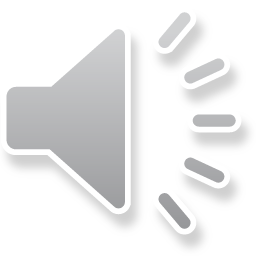 Bé hãy lựa chọn những trang phục Bác Hồ phù hợp với bóng
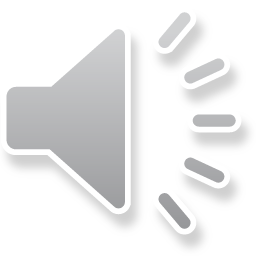 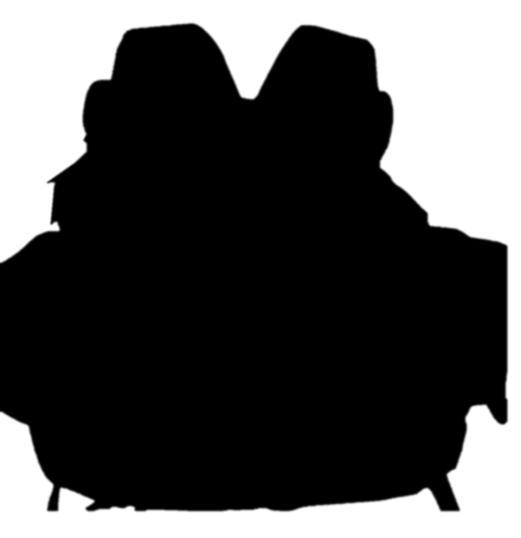 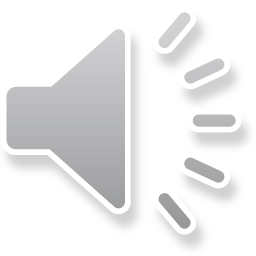 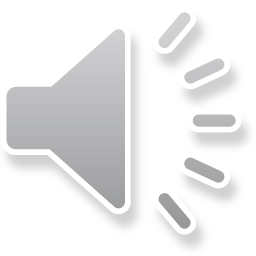 Tiếp tục
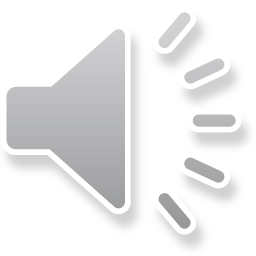 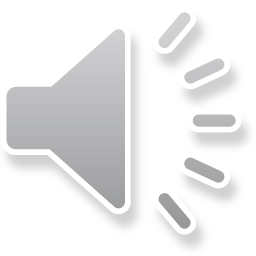 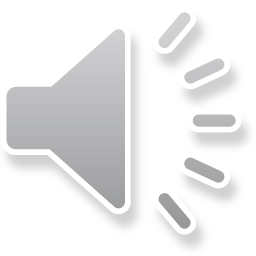 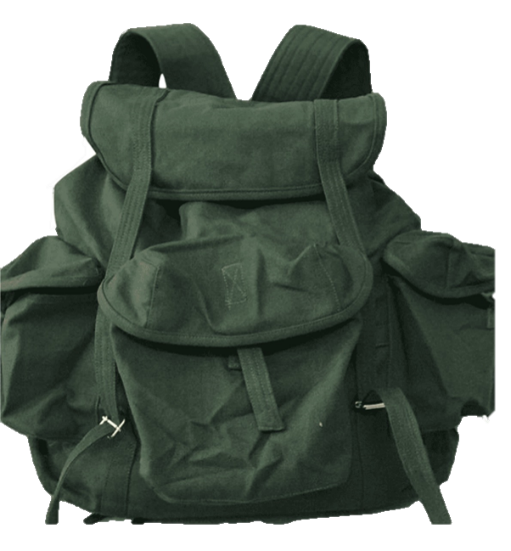 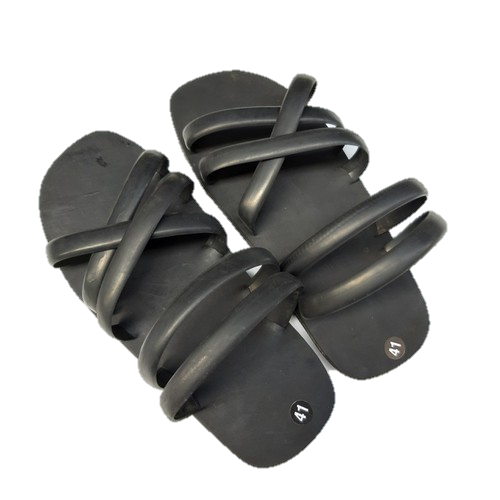 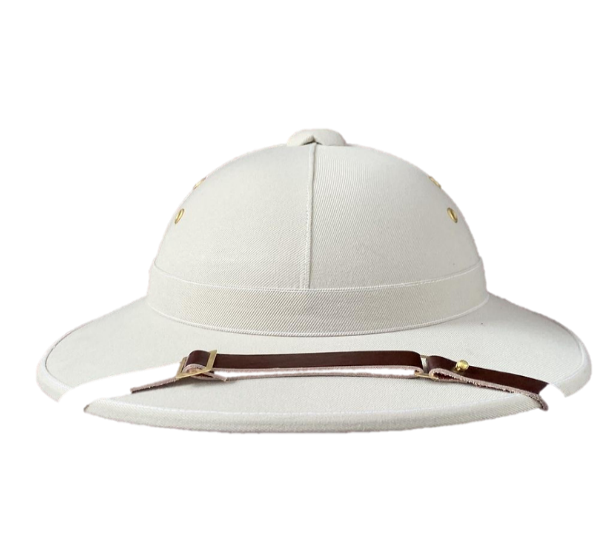 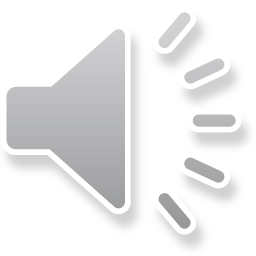 Bé hãy lựa chọn những trang phục Bác Hồ phù hợp với bóng
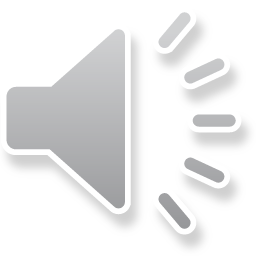 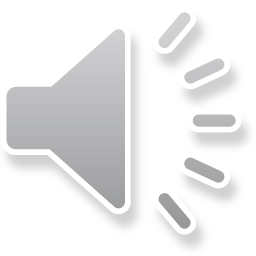 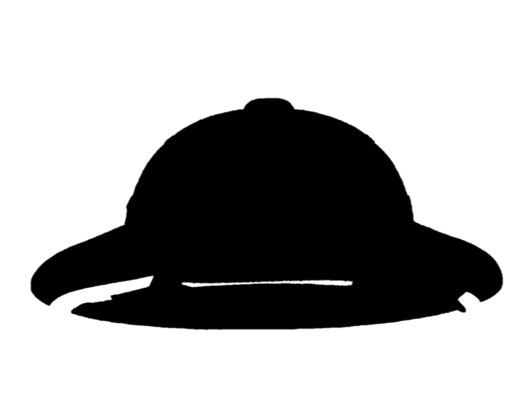 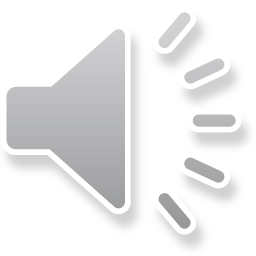 Tiếp tục
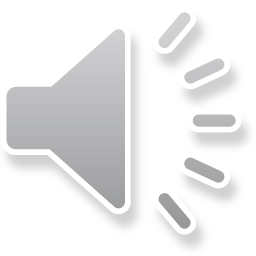 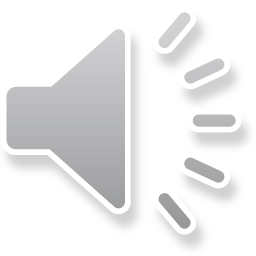 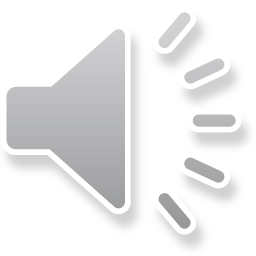 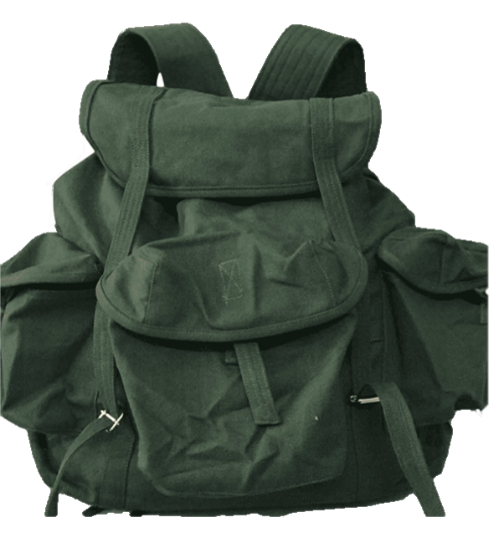 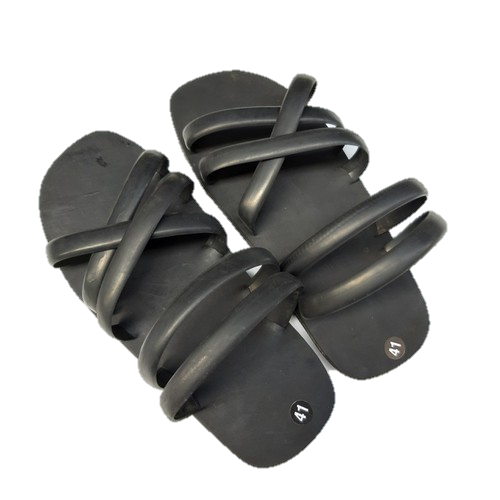 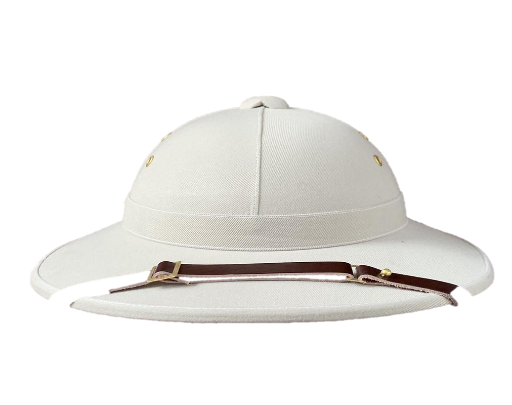 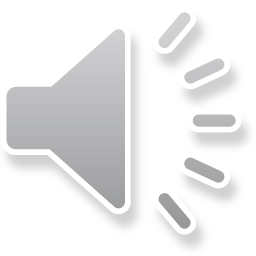 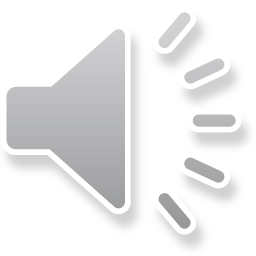 Bé hãy lựa chọn hình ảnh bông hoa sen phù hợp với bóng
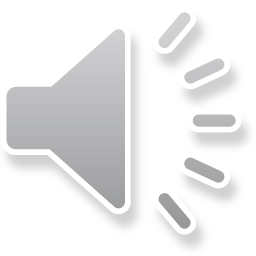 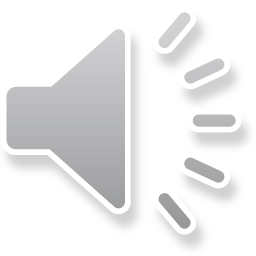 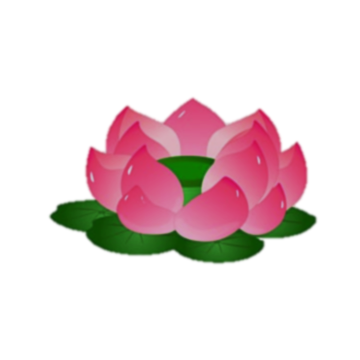 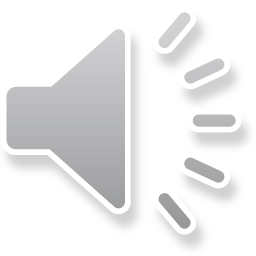 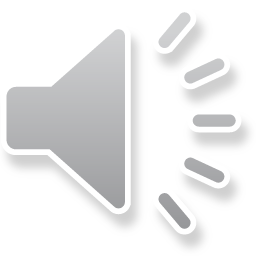 Tiếp tục
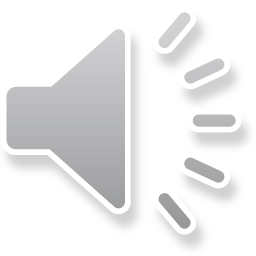 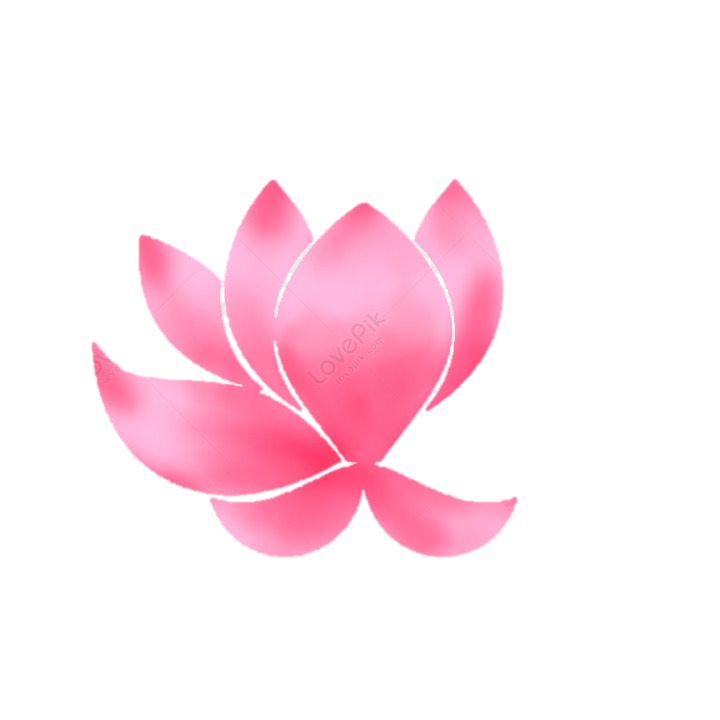 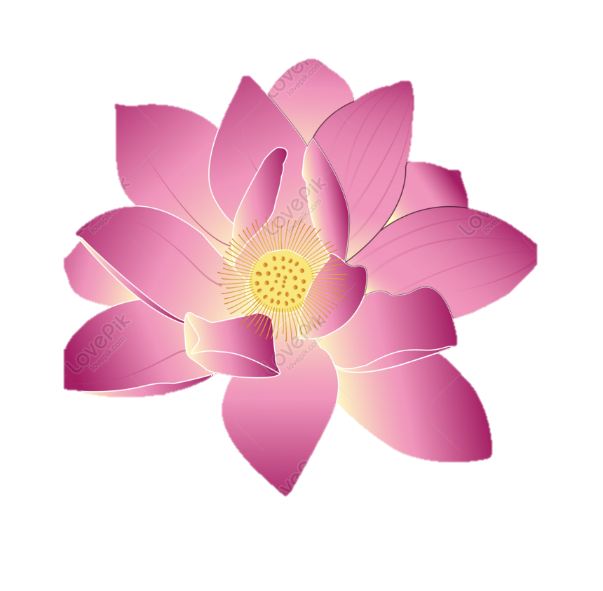 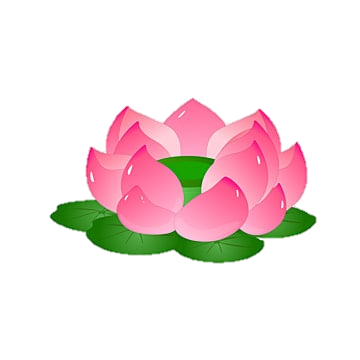 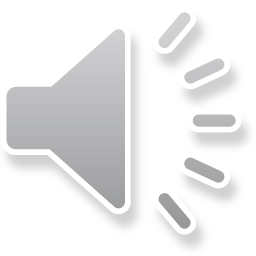 Bé hãy lựa chọn hình ảnh Lăng Bác phù hợp với bóng
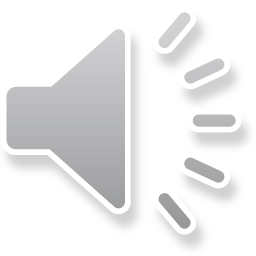 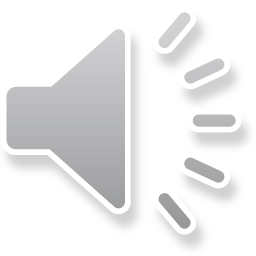 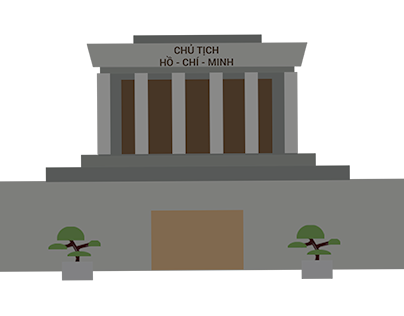 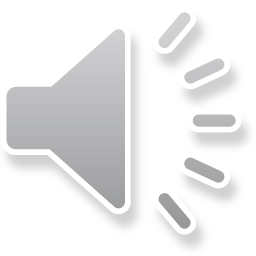 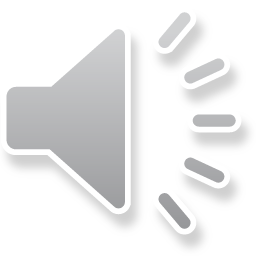 Tiếp tục
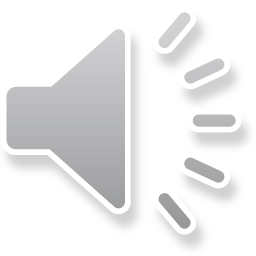 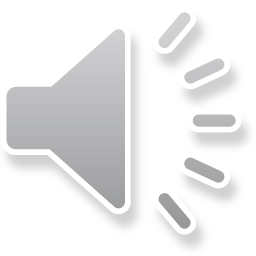 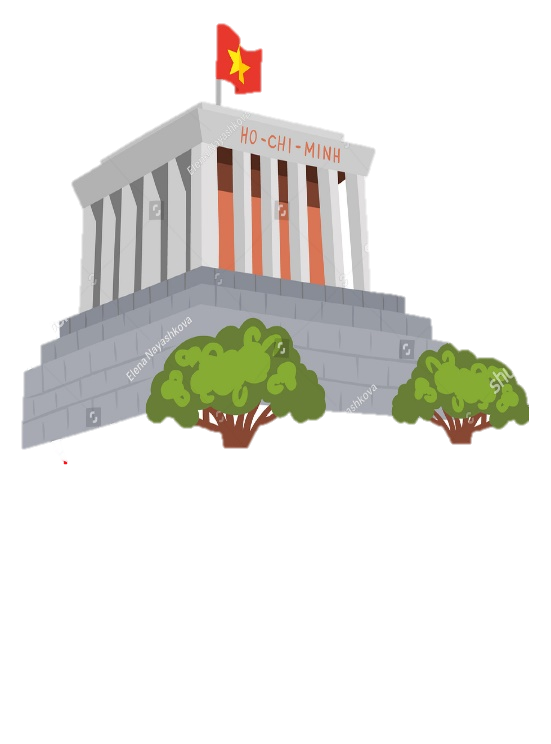 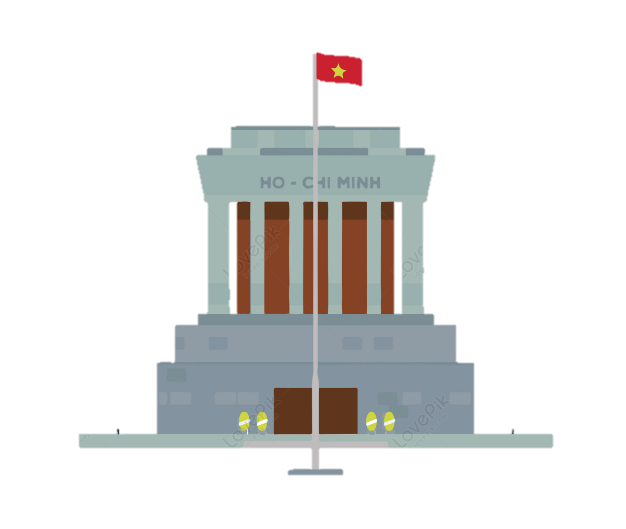 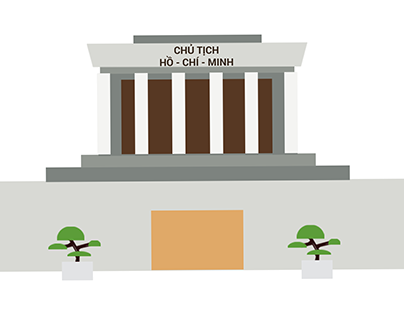 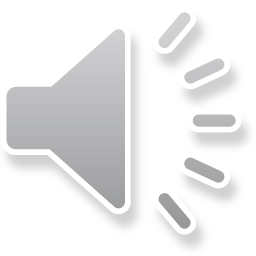 Bé hãy chọn hành ảnh lá cờ phù hợp với bóng
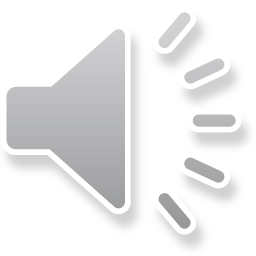 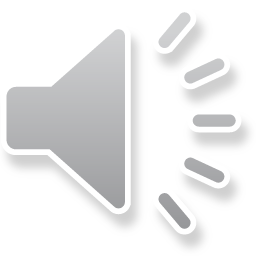 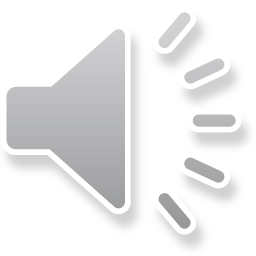 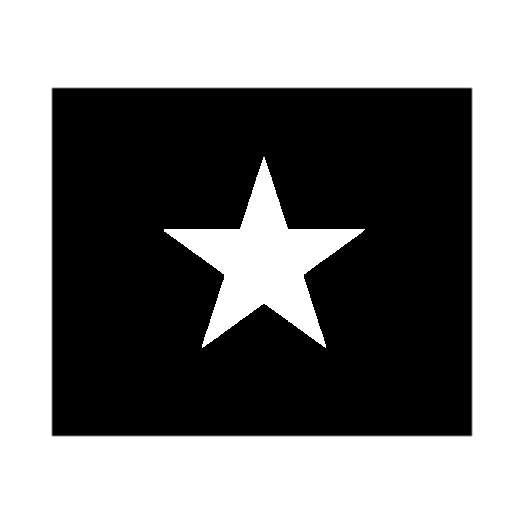 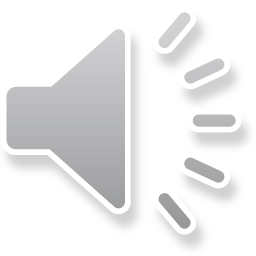 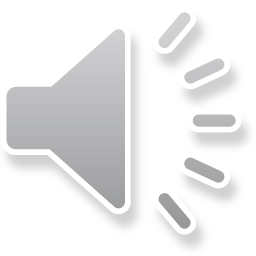 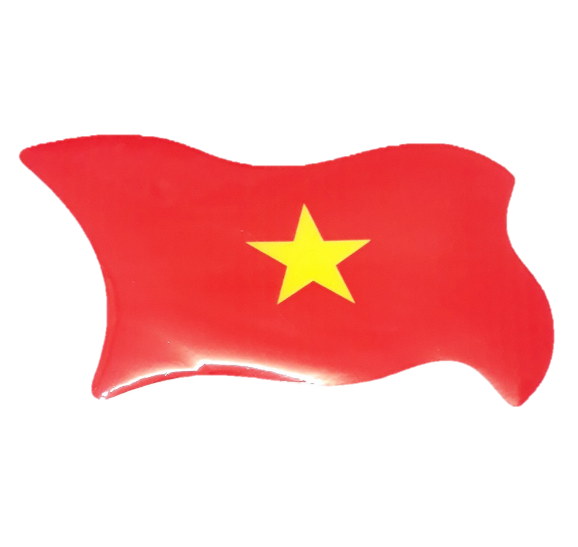 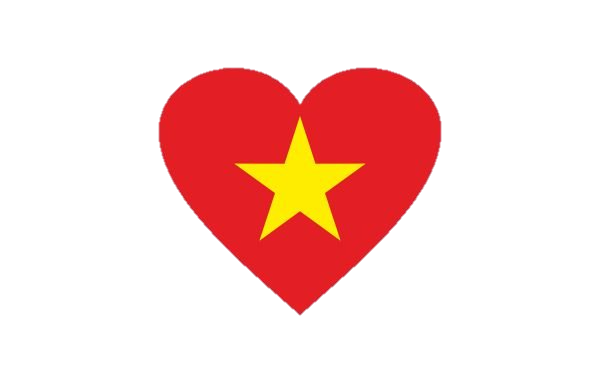 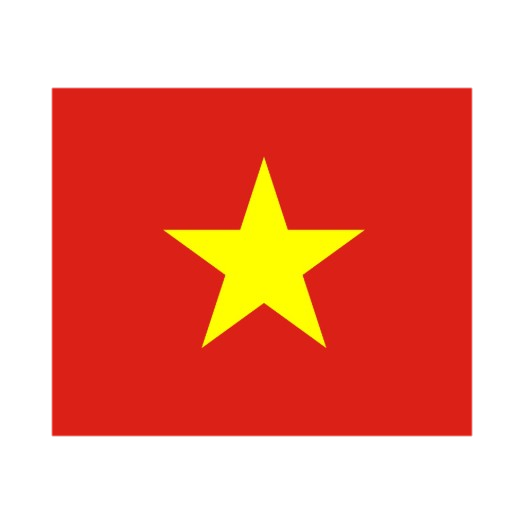 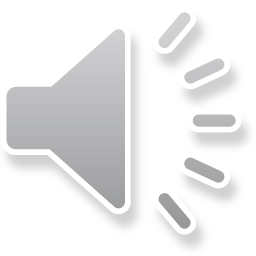 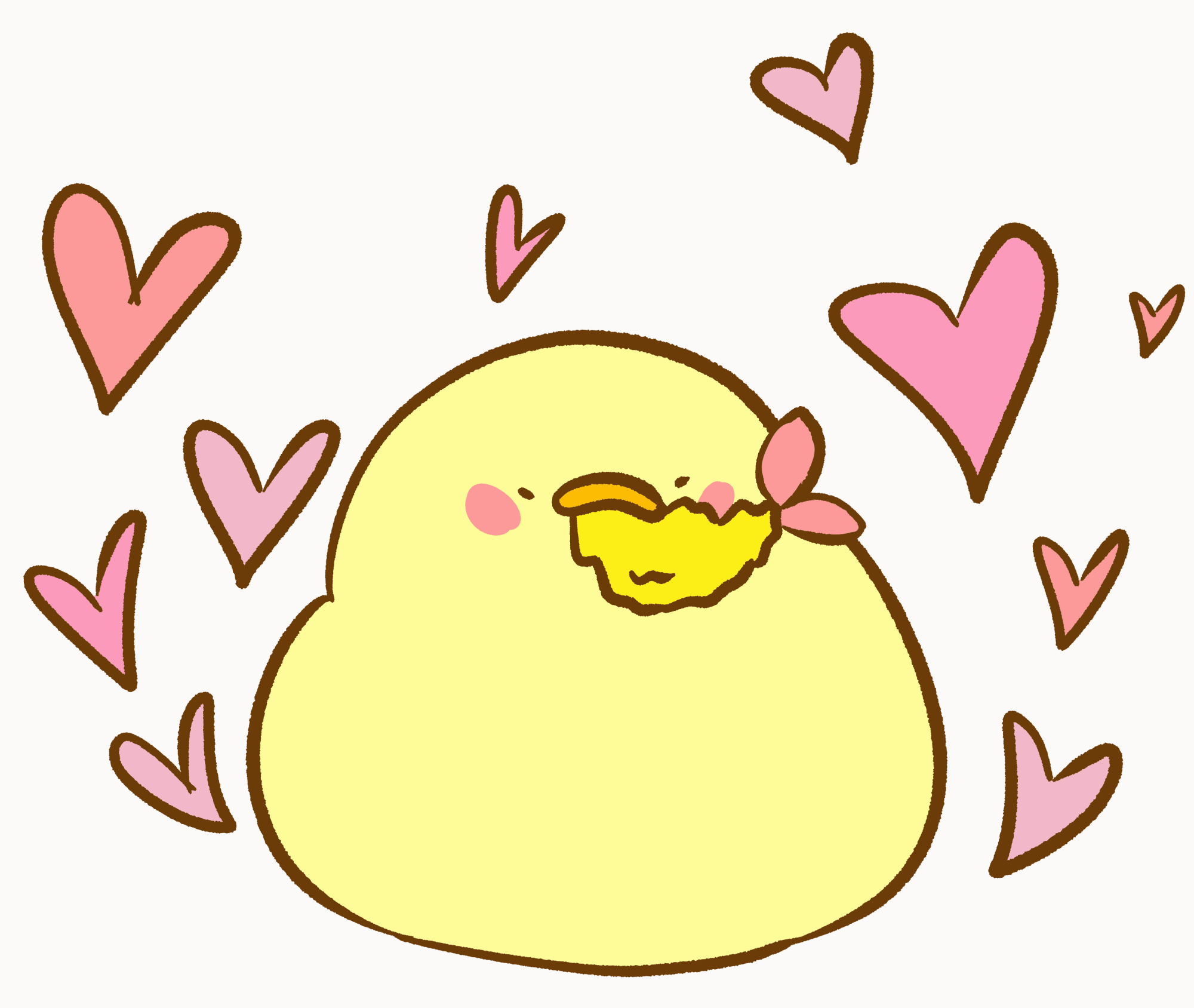 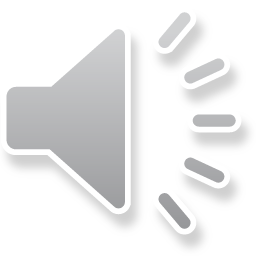 Chúc mừng các bé đã hoàn thành xong trò chơi.
Hẹn gặp lại các bé vào những lần chơi tiếp theo